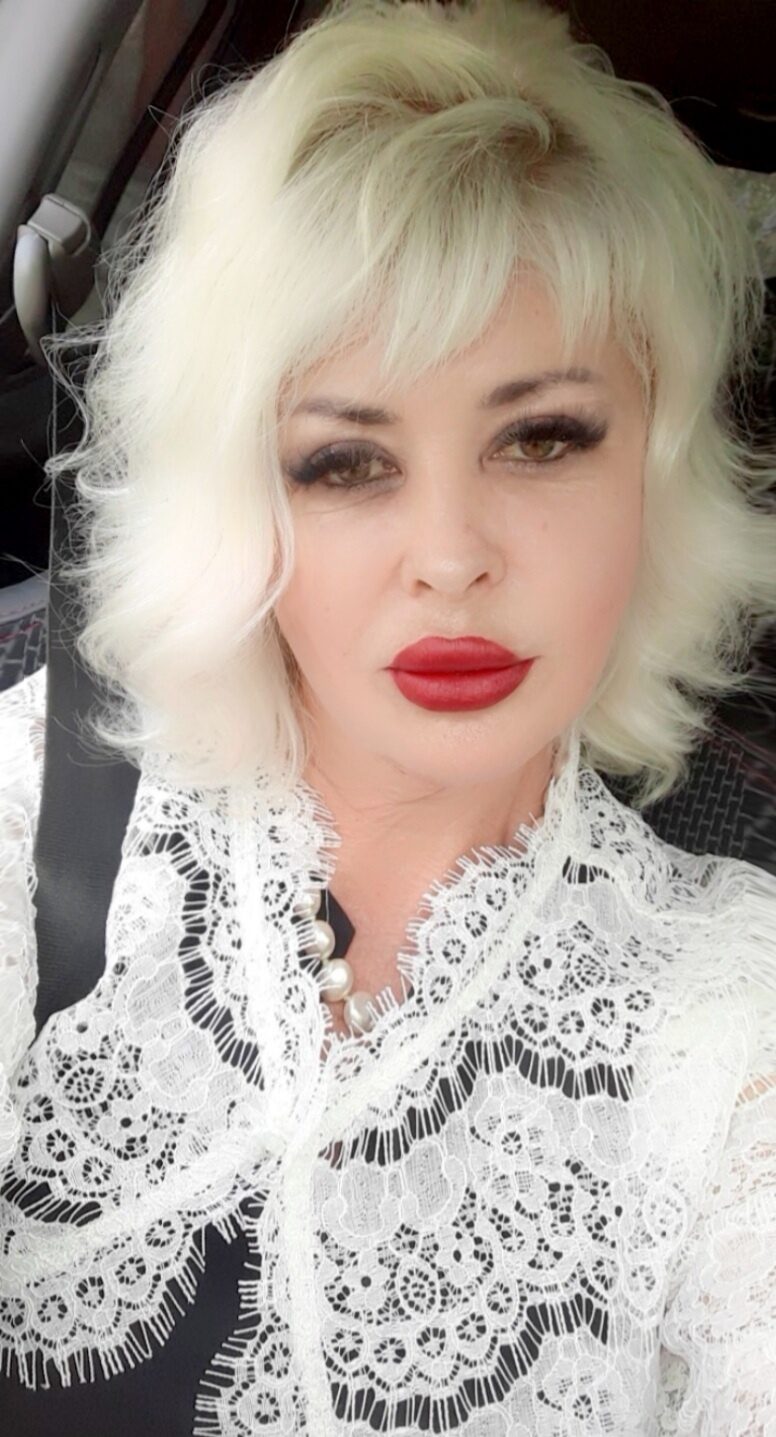 Музыкальный руководитель
Мягкоступова Алла Николаевна
Высшая квалификационная
категория
Проект «Творим, поем, танцуем…или мюзикл в 
детском саду»
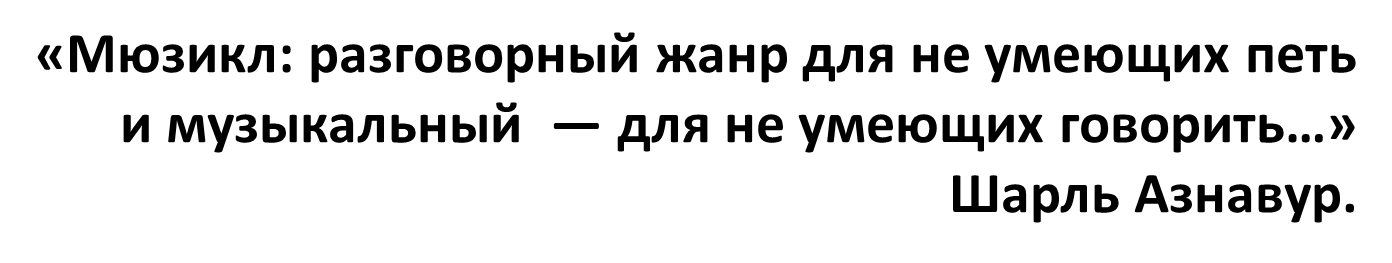 мюзикл
Продолжительность
Проекта – 2 месяца
Количество участников –
20 детей
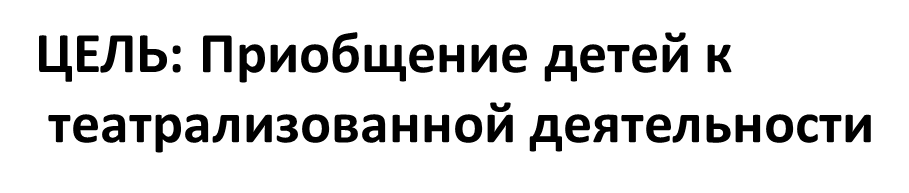 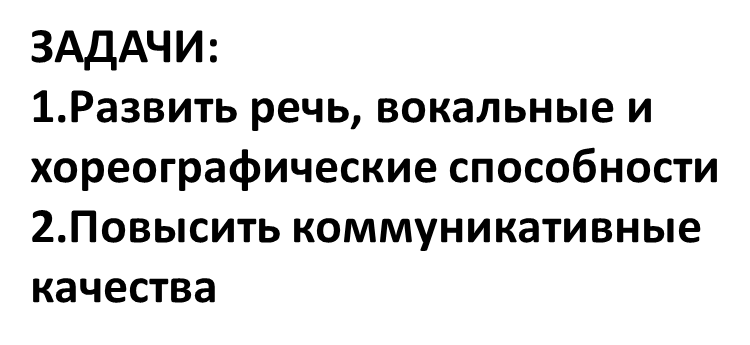 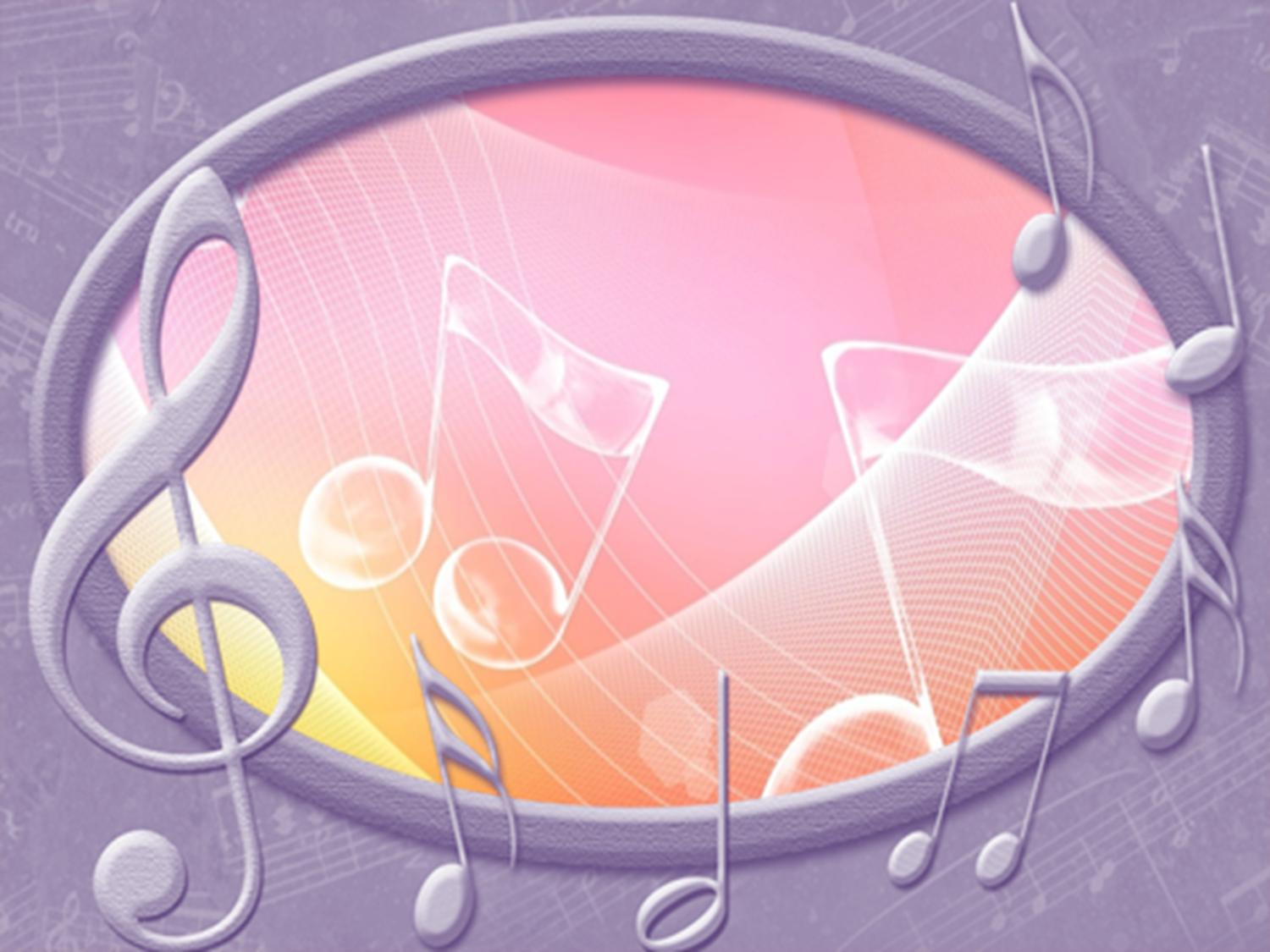 1 ЭТАП
Цель данного этапа: накопление детьми впечатлений и их мотивации к театрализованной деятельности, анализ характера каждого персонажа
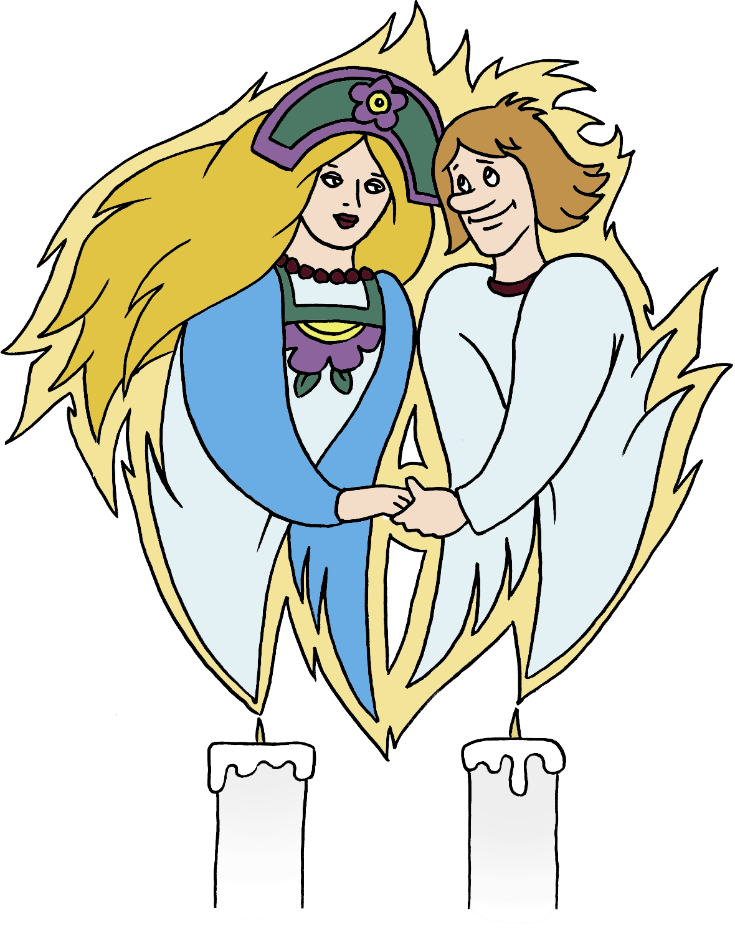 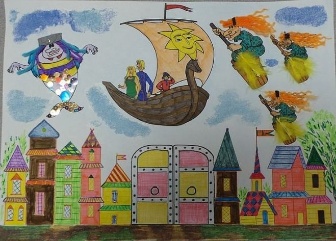 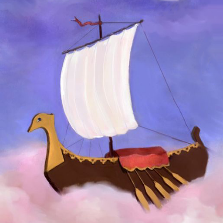 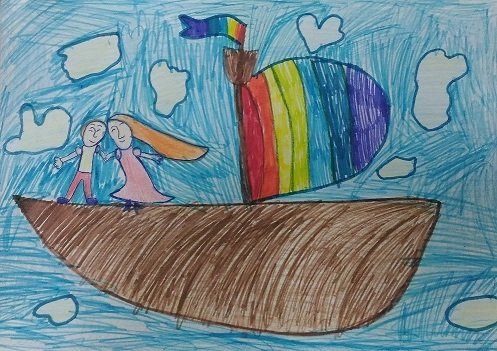 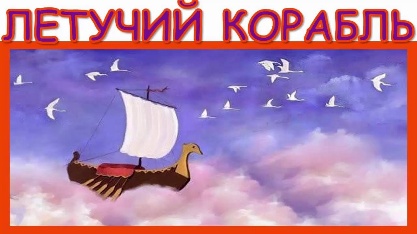 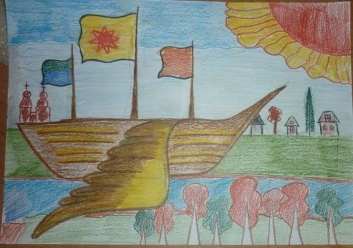 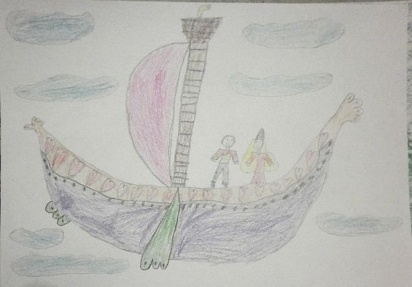 2 ЭТАП
Цель этапа: развитие у детей сенсорной сферы, речи, голоса, выразительной пластики, творческих способностей.
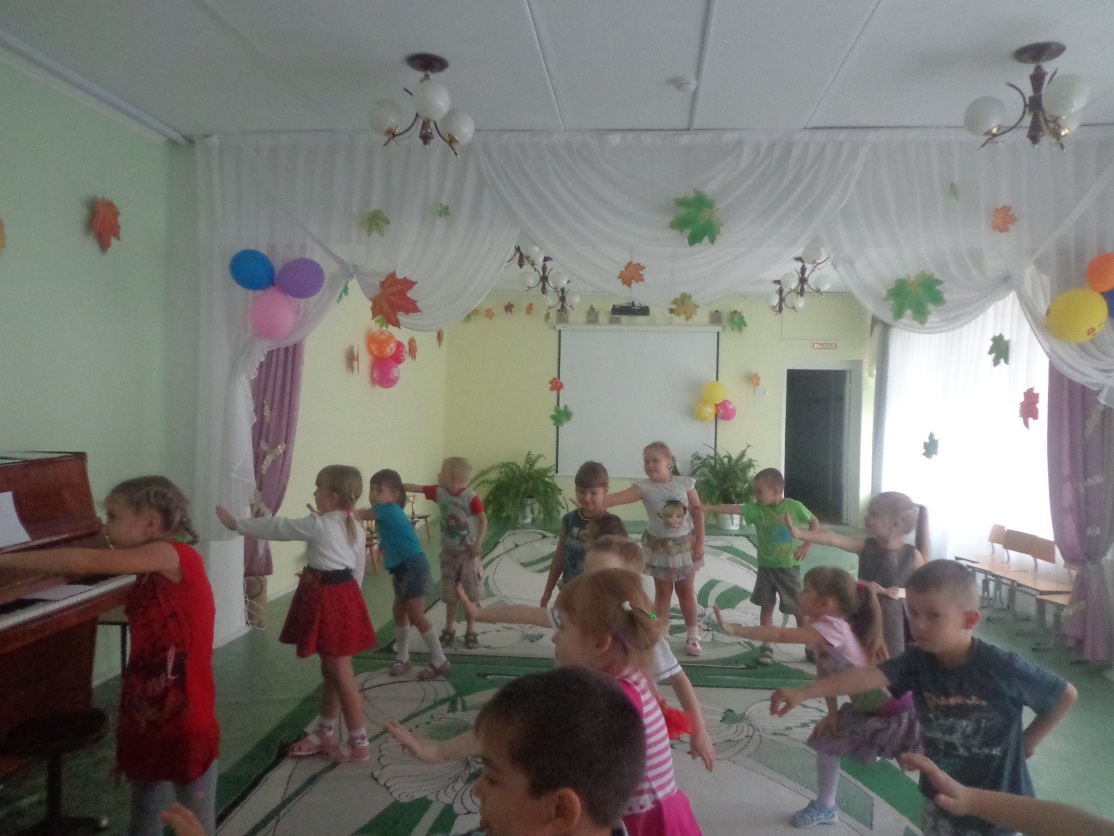 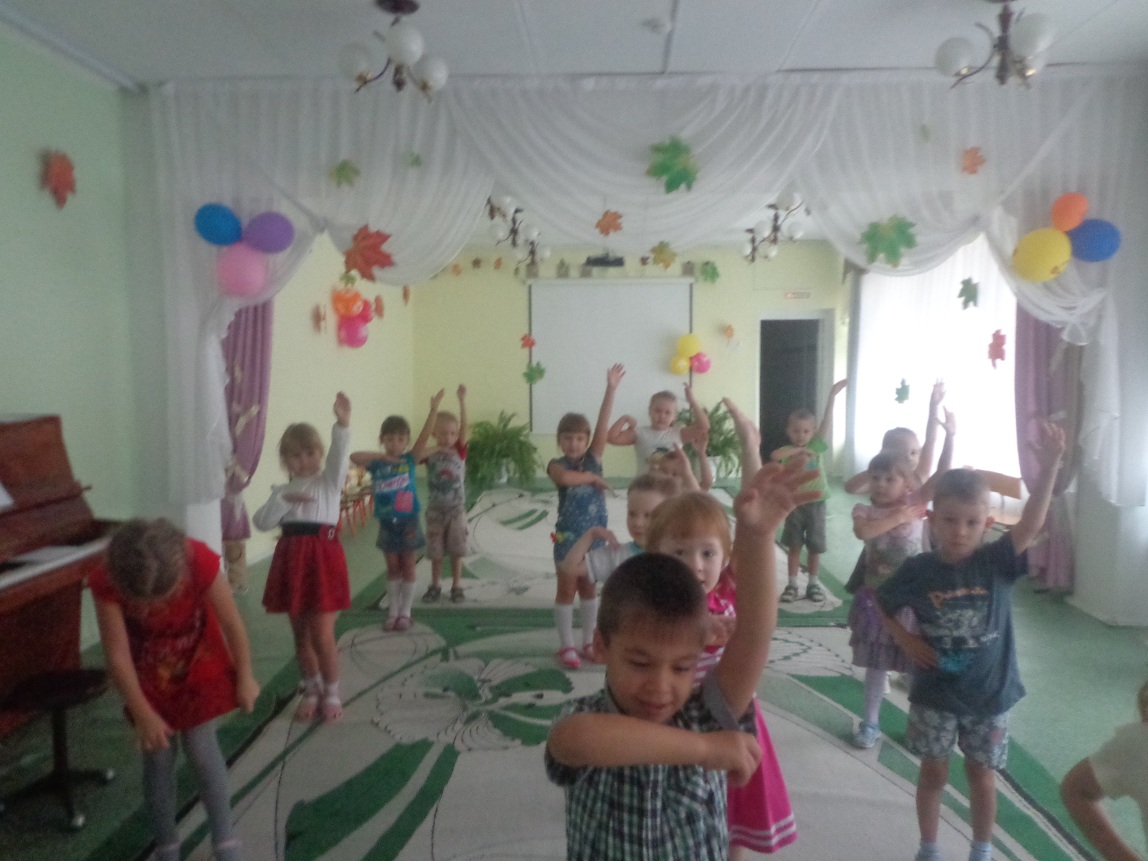 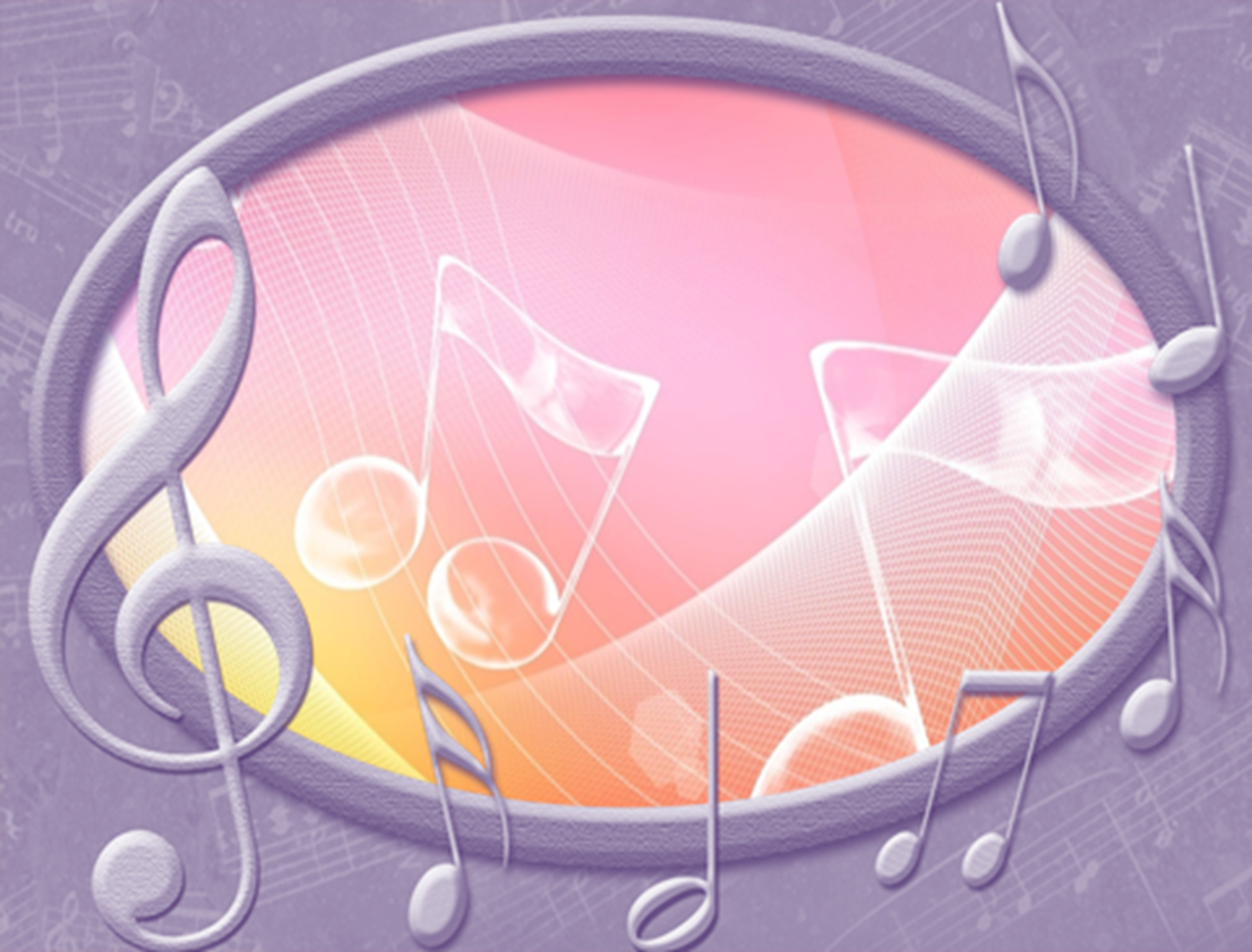 3 ЭТАП
Цель этапа: освоение элементов сценического действия, разучивание  песен, танцев, диалогов, сценок. Дети обучаются чувству партнерства, учатся двигаться и ощущать пространство «сцены» (по одному и в коллективе
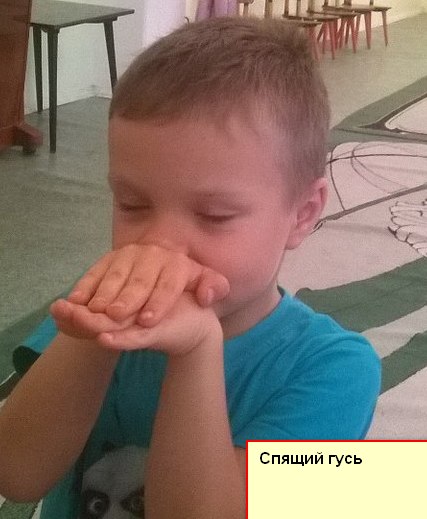 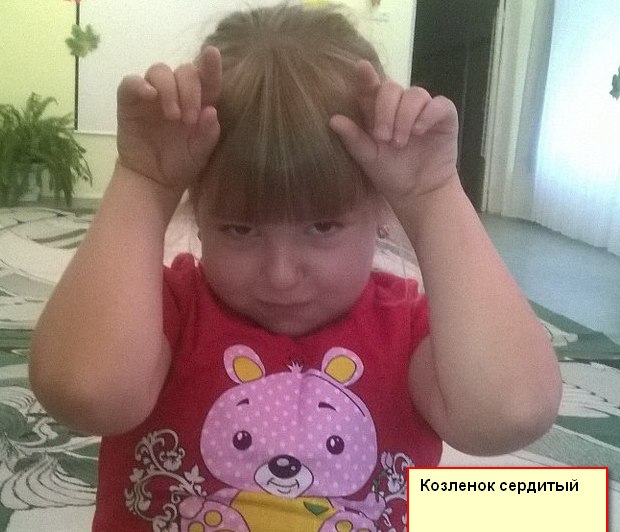 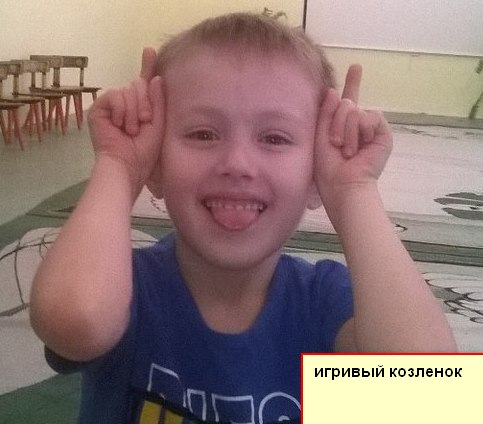 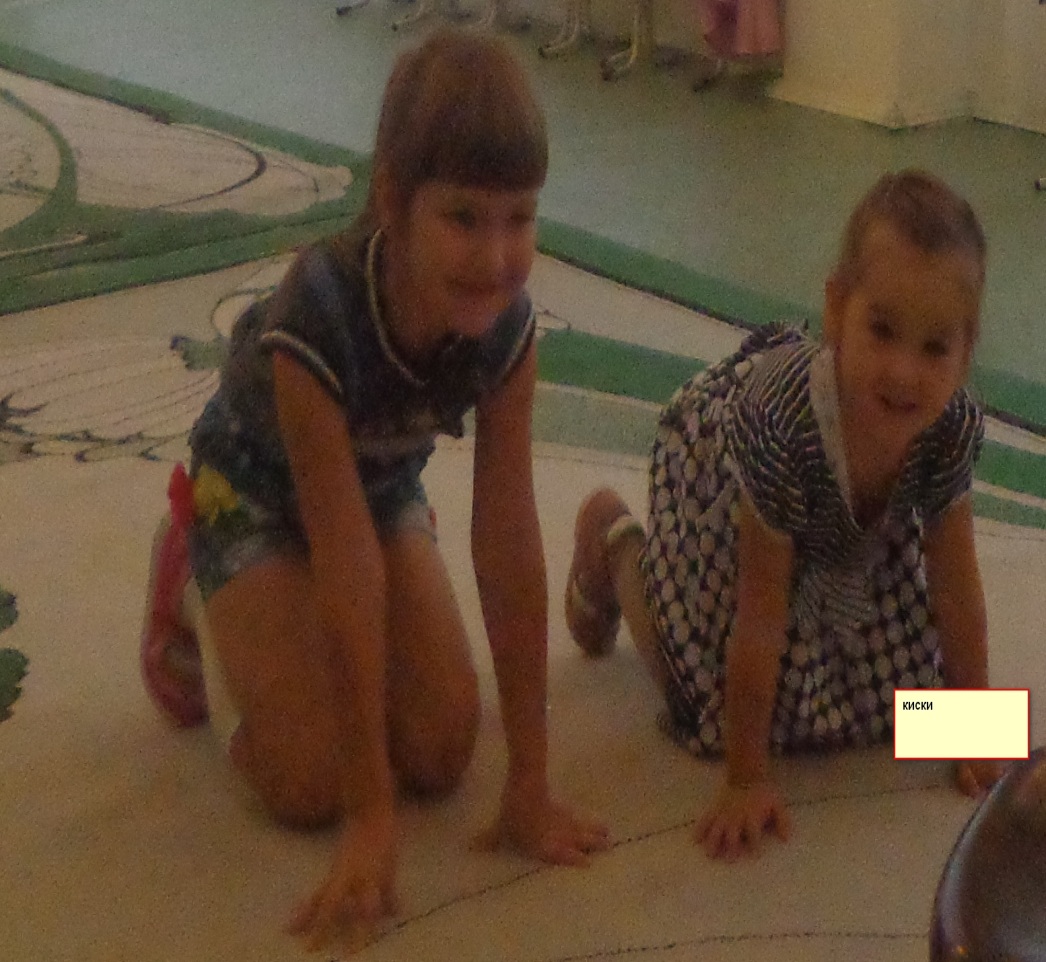 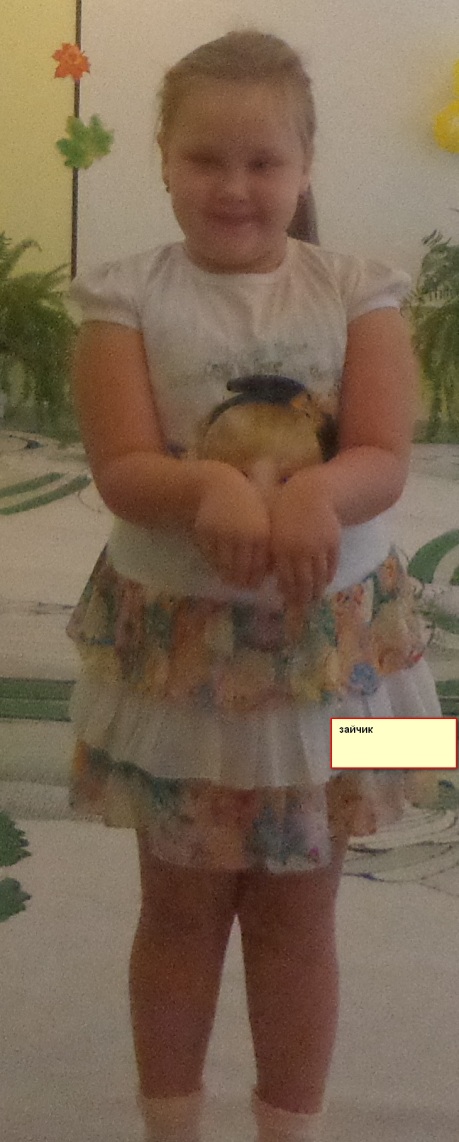 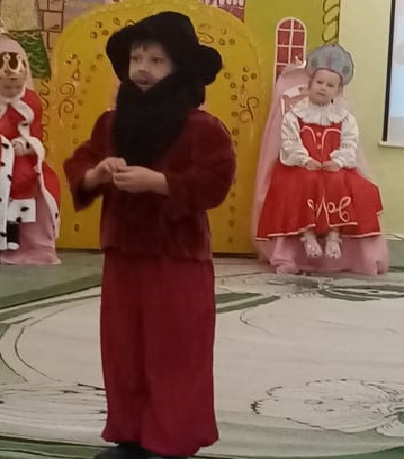 4 ЭТАП
Цель этапа: презентация мюзикла. Дети учатся общаться со зрителем, осваивают «азбуку» культуры поведения в театре как зрителей, так и артистов.
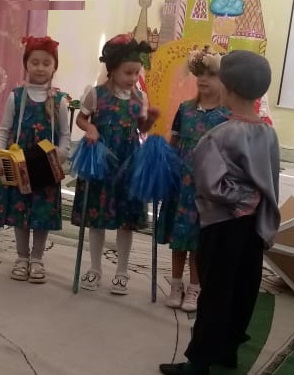 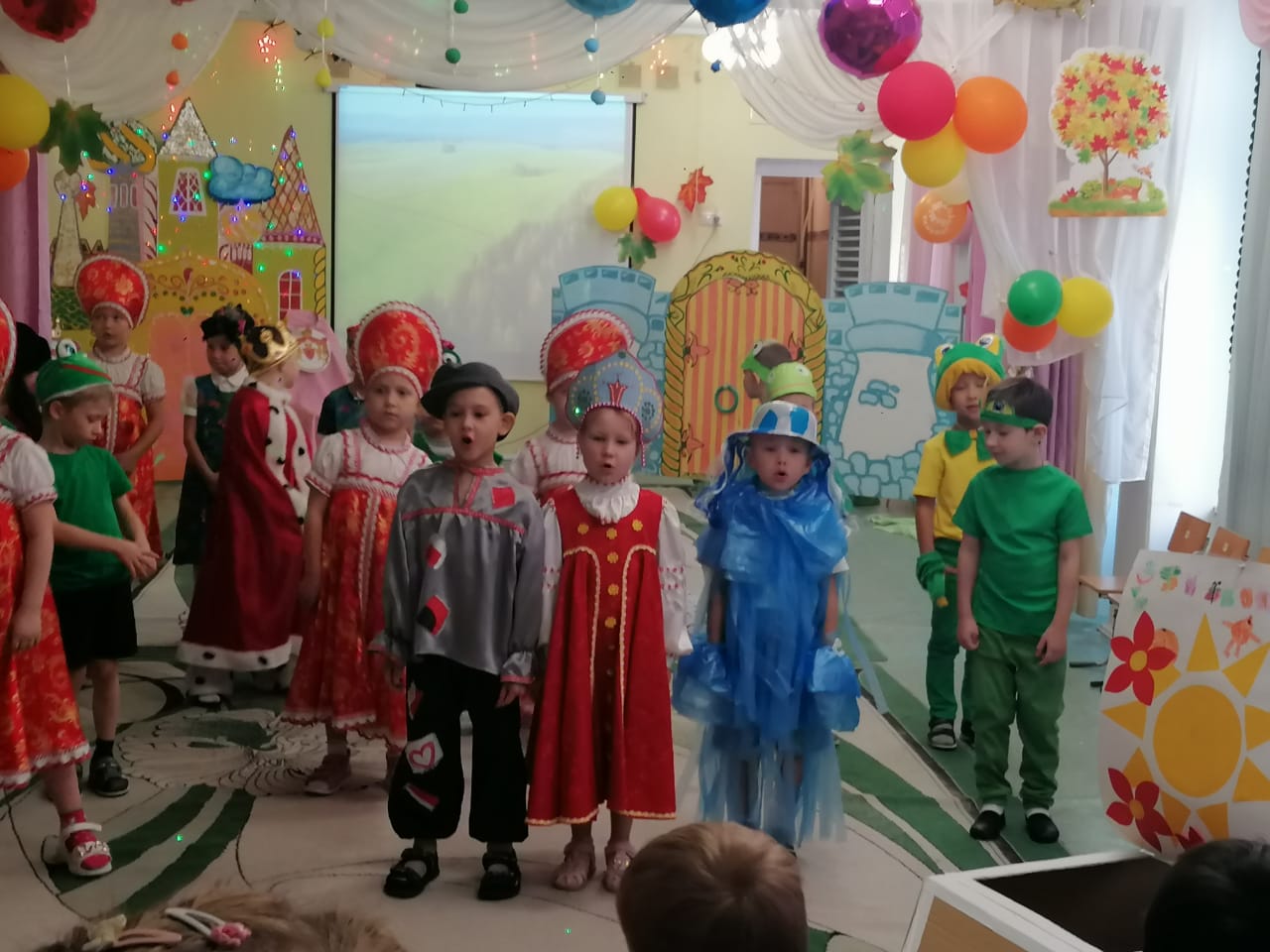 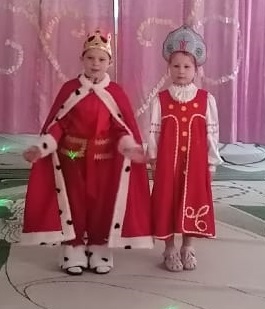 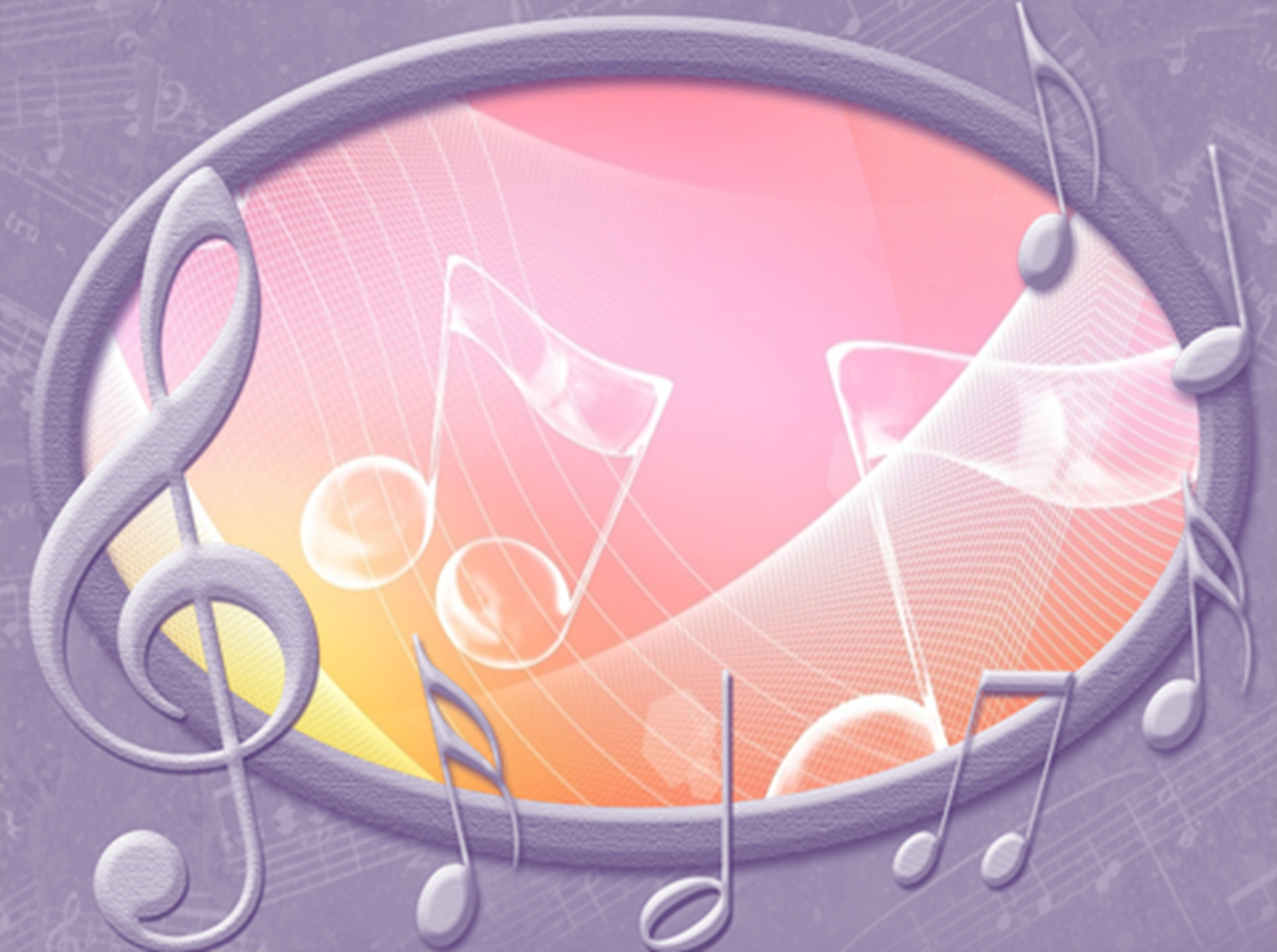 Мюзикл
«Летучий корабль»
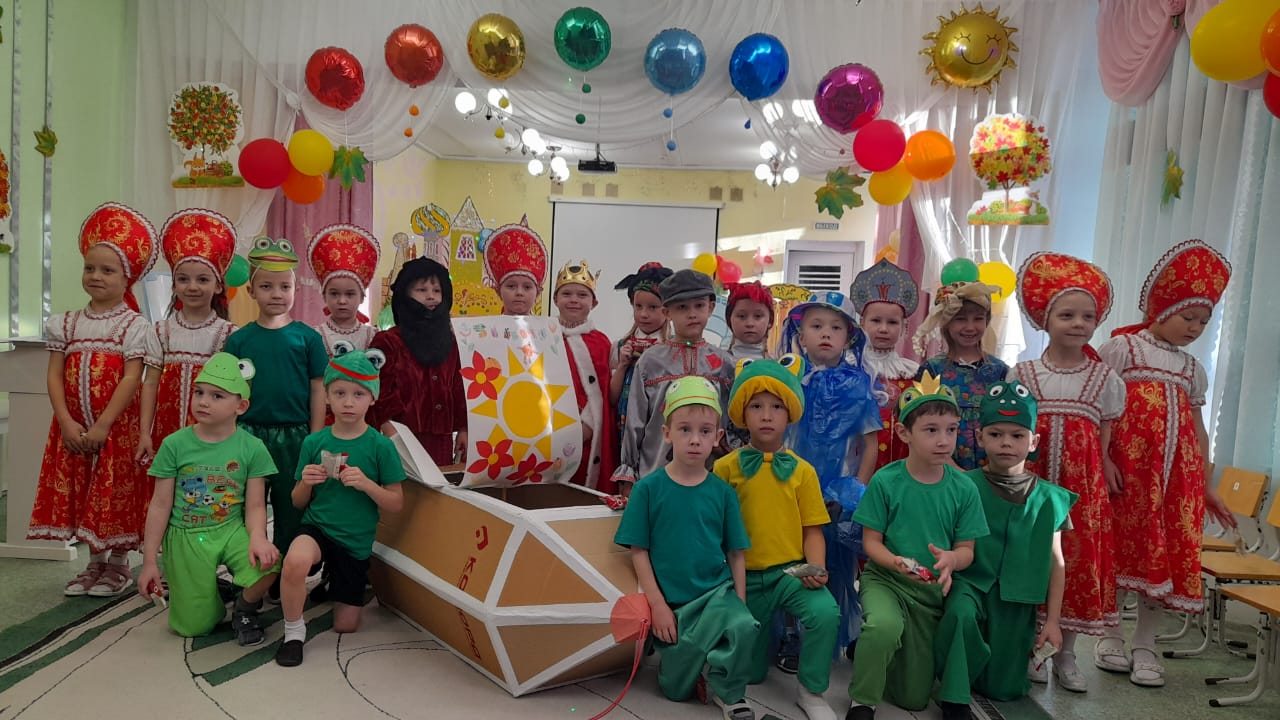 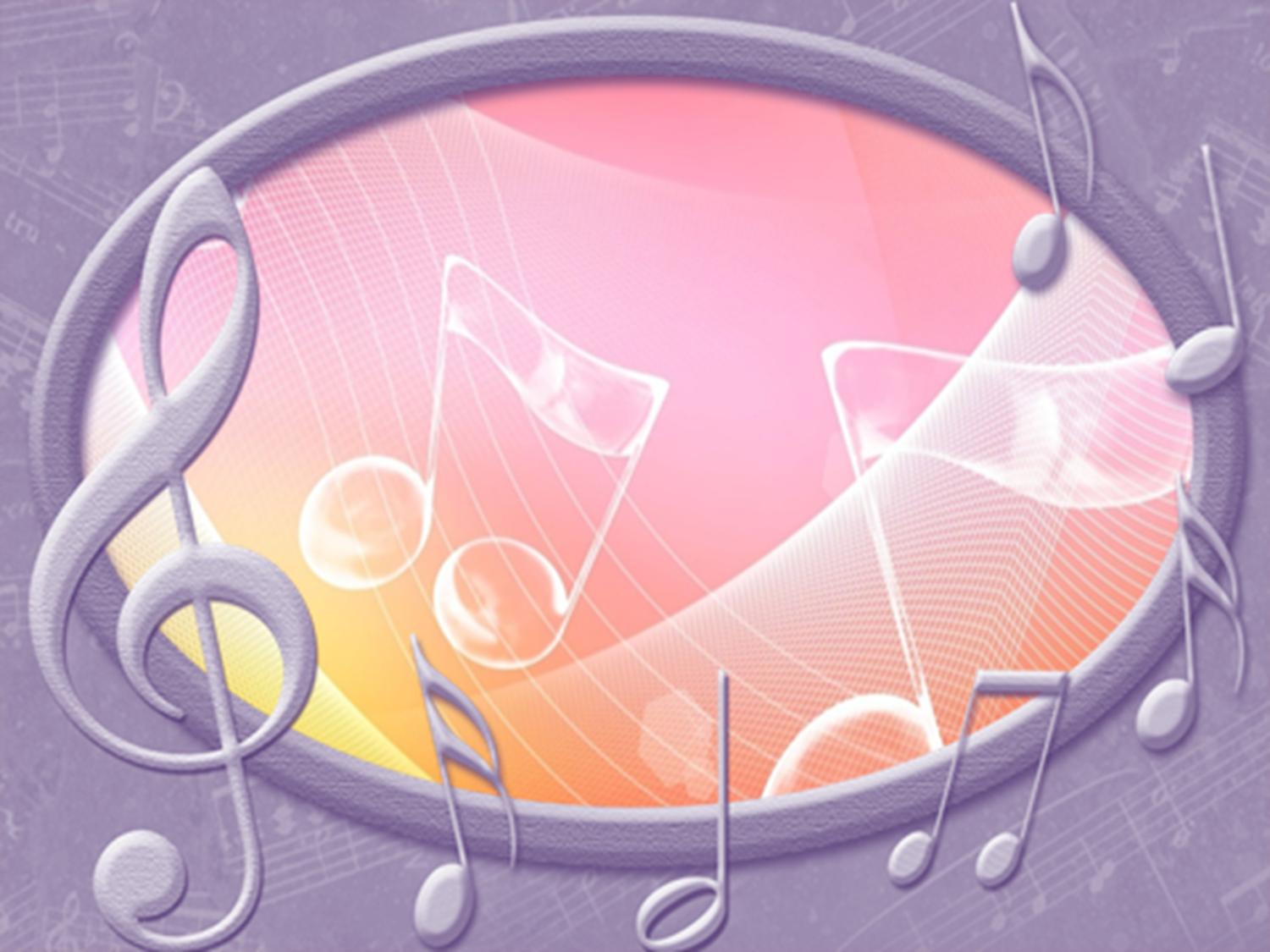 «Дети должны жить в мире красоты, игры, сказки, музыки, рисунка, фантазии, творчества».   

 
 Василий Сухомлинский